Smart Schools Bond Act -Planning
Rush-Henrietta Central School District
Smart Schools Bond Act of 2014
The Smart Schools Bond Act of 2014 was approved in a statewide referendum Nov. 2014
Authorizes state to borrow $2 Billion 
Improve educational technology and infrastructure
To improve learning and opportunity for NYS students
Rush-Henrietta allocation $2,944,081
Fund availability does not expire
An Improvement Plan must be submitted
Linked to district’s long-term educational planning and technology investments
Provide learning opportunities beyond the class
Smart Schools Investment Process
R-H Technology Plan
Vision
Seamless integration of technology devices in every R-H classroom that allows each student the automatic access to the Internet to obtain information, communicate & collaborate with others, and create products of their learning.
R-H Technology PlanOutcomes
A Student-Empowered Learning Environment
21st Century Skills and Literacy integrated into the curriculum
Timely Access to Data to Inform Instruction
Categories Not Allowed in Requests
Professional development
Staffing
Ongoing technical support
Software
Subscription services
Phone system
Project Categories Allowed but Not Applicable to Rush-Henrietta
Replacement of Classroom Trailers
Connectivity Projects for Communities
Pre-Kindergarten Classrooms- SED says we are unable to use for Kindergarten project at Vollmer
Student Devices- With Current 5 year technology Plan no need to use this funding for devices
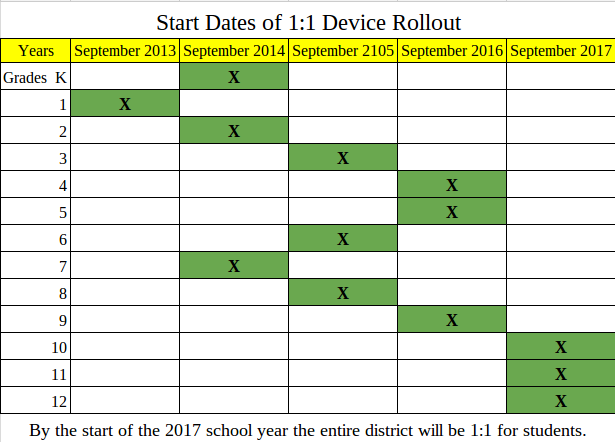 Project Categories
School Connectivity
High speed broadband
Wireless connectivity
High Tech Security Features
School Connectivity Proposal
Wireless Access Points
Wired switch system
Servers and storage
Ethernet wiring
Camera
Core switch
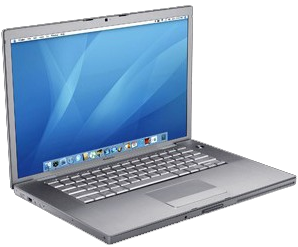 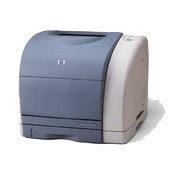 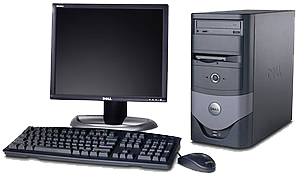 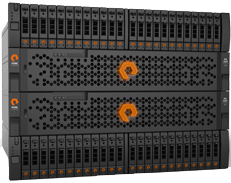 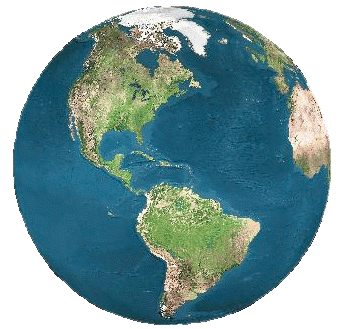 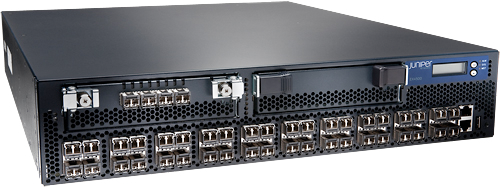 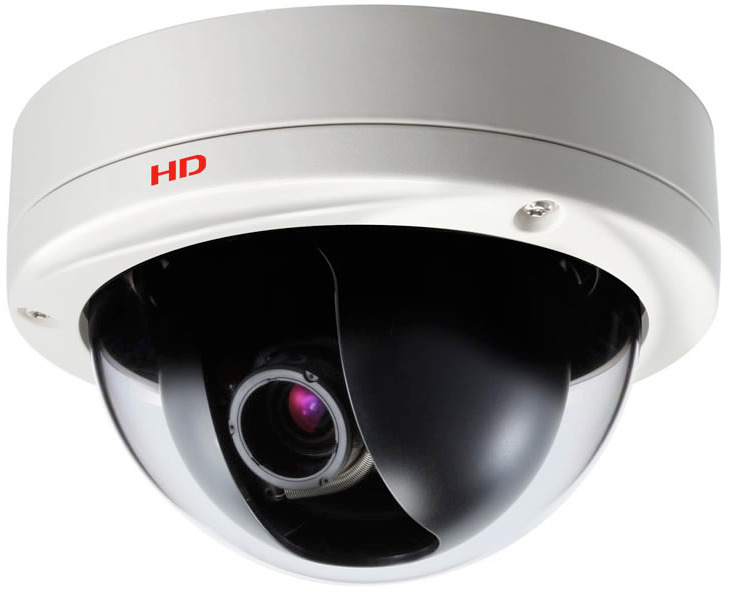 Internet
Storage
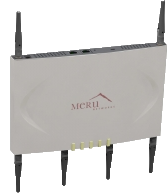 Desktop
Laptop
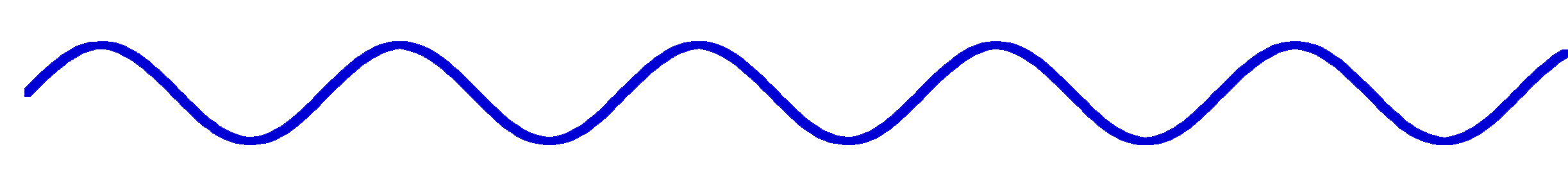 Printer
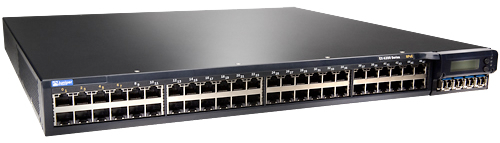 Wireless
access
point
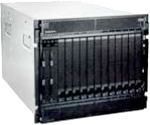 Edge
switch
Servers
Wireless Infrastructure Upgrade Benefits
Enables increased density of student machines in classrooms
Directly supports online testing
Allows increased streaming of video and audio simultaneously
Faster connections
Commonality of Infrastructure
Best scenerio for Bring Your Own Device (BYOD)
WiFi Standards
Wireless Access Point Upgrade
Current fleet of Meru access points started being installed6 - 7 years ago
Phase 1 (2016-17)
Wireless 802.11ac Wave 2 Upgrade – 300 devices
Phase 2 (2018-19)
Replace 350 devices – current industry standard
Industry Standard- Meru bought out, technology being phased out
Select new district standard – Cisco or Aruba
Faster connections
Commonality of Infrastructure
Wireless Access Points Upgrade CostsPhase 1 (2016-17)
Wireless Access Points Upgrade CostsPhase 2 (2018-19)
Wired Switch System Upgrade
Adoption of 2.5Gbps switch technology in network closets
Fully supports new 802.11AC wave 2 technologies
Required to support more intense end-user experience
Faster speed
Videos, etc.
Initiate three year upgrade to encompass all district buildings
Supports connections from new Wireless 802.11 access ports
Provides higher density of use, increased volume of content delivery (video, etc.)
Current 1 Gb switches will lose manufacturer support in 5 yrs
Wired Switch System
Data Center Upgrade
R-H currently has two Data Centers – HS and TOC
Provide redundancy/disaster recovery 
Ongoing balances load to maximize capacity
Data Centers host majority of district systems
Active Directory
Applications / Student file storage
Backup, monitoring and database servers
Data Center Upgrade
Elementary Wiring – CAT6
R-H currently has three types of data wiring – CAT 5, CAT 5e and CAT6
CAT5 (oldest) – is in elementary buildings
CAT6 is current standard – is in secondary bldgs.
New wireless standard 802.11 works best with CAT6
Maximizes capacity and speed
Works with CAT5 but doesn’t utilize full capacity
Relocate ethernet drops in secondary buildings (center of room vs. corner for TV system) 
Upgrading each elementary building as funds are available
Technology Proposal Recap
District Technology Infrastructure
Wireless Access Points
Wired switch system
Servers and storage
Ethernet wiring
Security Proposals
Public Address Systems

Security Cameras
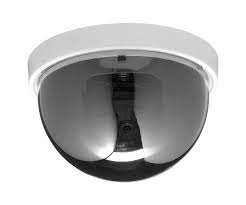 Security Systems -  PA Systems
Mass notification / Public Address System-all schools  
Multi-function PA system
Signboard, synchronized clock, bell scheduler, two-way communication, scrolling text & configurable strobe flashers
Provides emergency notification – can also be sent to cell phones
Replaces current 15+ year old systems
Current system no longer has technical support
Security Systems -  Security Cameras
Upgrade Security cameras and servers  
Many of current servers in building are at 5 year expected life
Seven buildings have servers with capacity less than recommended 30 days storage
No remote monitoring of building servers, failures not known until physically inspected
Consolidate to central storage – 24 hour system monitoring, 30 day + storage capacity for all buildings, reduces number of building servers to five Virtualize NVR servers, add to central cluster
Districtwide replace all analog cameras with 16MP cameras and add additional cameras
Security Systems Total
Smart Schools Investment Cost Summary
Smart Schools Investment Process